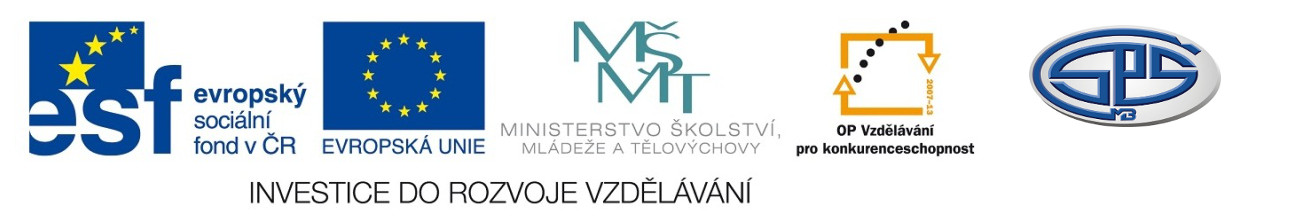 Uhlík

PaedDr. Ivana Töpferová 


Střední průmyslová škola, Mladá Boleslav, Havlíčkova 456
CZ.1.07/1.5.00/34.0861
MODERNIZACE VÝUKY
Anotace:   výuková prezentace v prvním ročníku studia 
Předmět: chemie
Ročník: I. ročník SŠ
Tematický celek: anorganická chemie 
Klíčová slova:  uhlík, formy uhlíku,  anorganické sloučeniny uhlíku
Forma: vysvětlování, demonstrace 
Datum vytvoření:  30. 8. 2013
Uhlík C
Prvek 14. (IV.A) skupiny periodické soustavy prvků
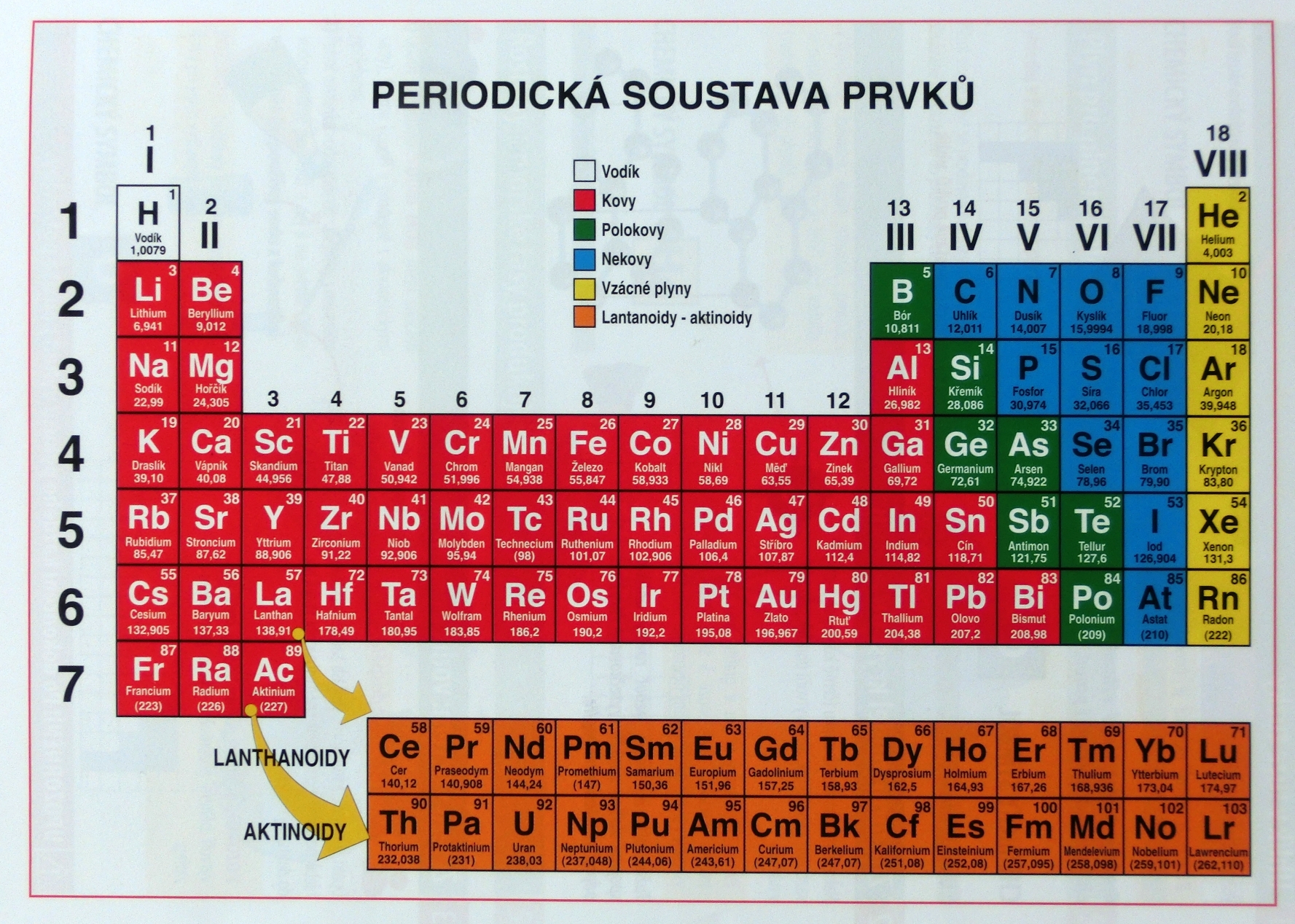 Obr. 1 Periodická soustava prvků
Výskyt uhlíku
biogenní prvek – v rostlinách, tělech živočichů
součást všech organických látek
nachází se v ropě, zemním plynu, uhlí
vázán v anorganických sloučeninách (uhličitany – vápenec CaCO3, magnezit MgCO3, dolomit MgCO3. CaCO3, …; oxid uhličitý CO2 v atmosféře)
v přírodě se vyskytuje ve dvou čistých formách – diamantu a grafitu 
uměle vyrobená forma je fulleren
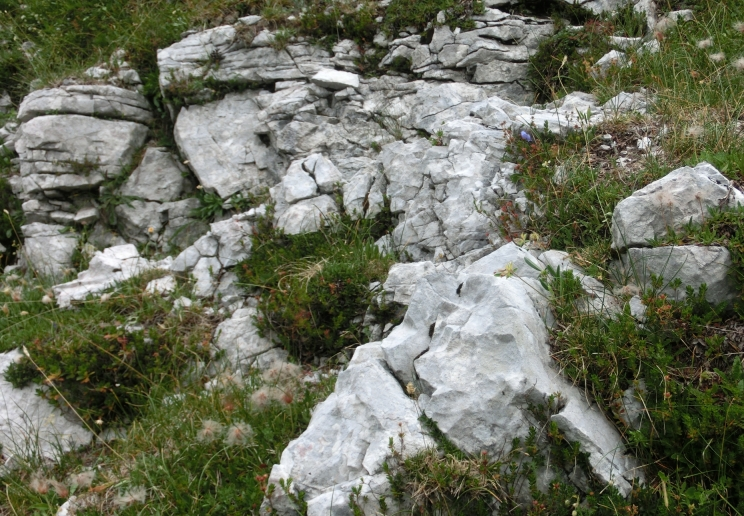 Obr. 2 Dolomit
Grafit
grafit
krystalická  soustava: šesterečná
barva: černošedá
lesk: kovový
průhlednost: neprůhledný
tvrdost: patří k nejměkčím nerostům
elektrická  vodivost: dobrý vodič
použití: k výrobě elektrod, tužek, 
tavících kelímků, moderátorů 
pro jaderné reaktory, mazadel ložisek
Obr. 3 Grafit
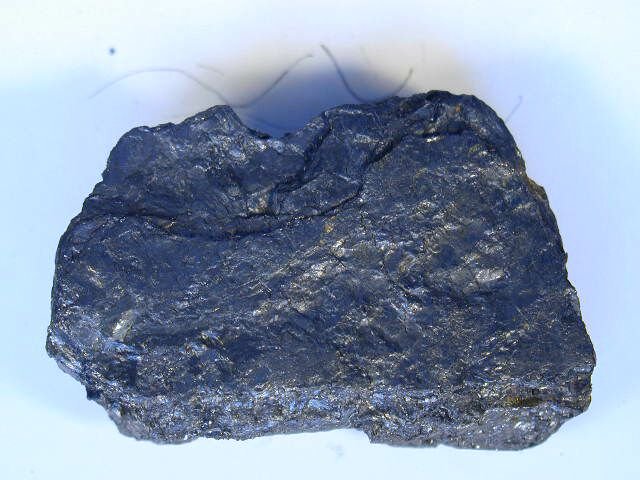 Diamant
diamant
krystalická  soustava: krychlová 
barva: bezbarvý nebo různých barevných odstínů
lesk: vysoký
průhlednost: čirý, silně láme světlo
tvrdost: patří k nejtvrdším nerostům
elektrická  vodivost: nevodič
použití: k obrábění tvrdých materiá-
lů, do vrtných hlavic, ve šperkařství
Obr. 4 Diamant
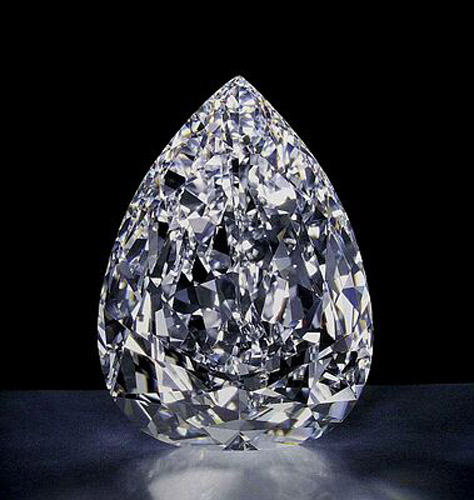 Grafit a diamant
Obr. 5 Krystalová soustava grafitu a diamantu
Fulleren
fulleren
uměle vyrobená forma – vyrábí se zahřátím grafitu na vysokou teplotu
jeho atomy jsou uspořádány tak, že vypadají jako fotbalový míč (60 atomů C a více)
vyniká supravodivostí
strukturu blízkou fullerenu mají
grafen (nejpevnější materiál
na světě) a uhlíkové nanotrubice
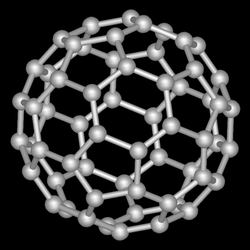 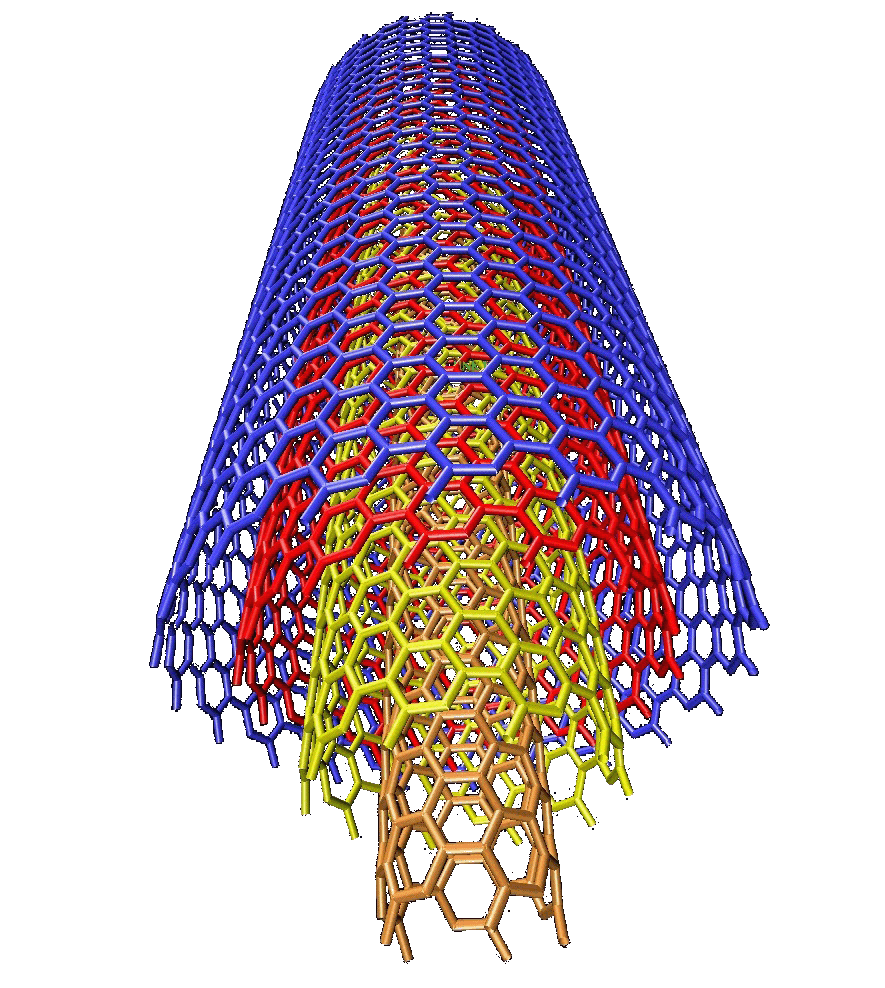 Obr. 7 Fulleren
Obr. 6 Nanotrubice
Koloběh uhlíku v přírodě
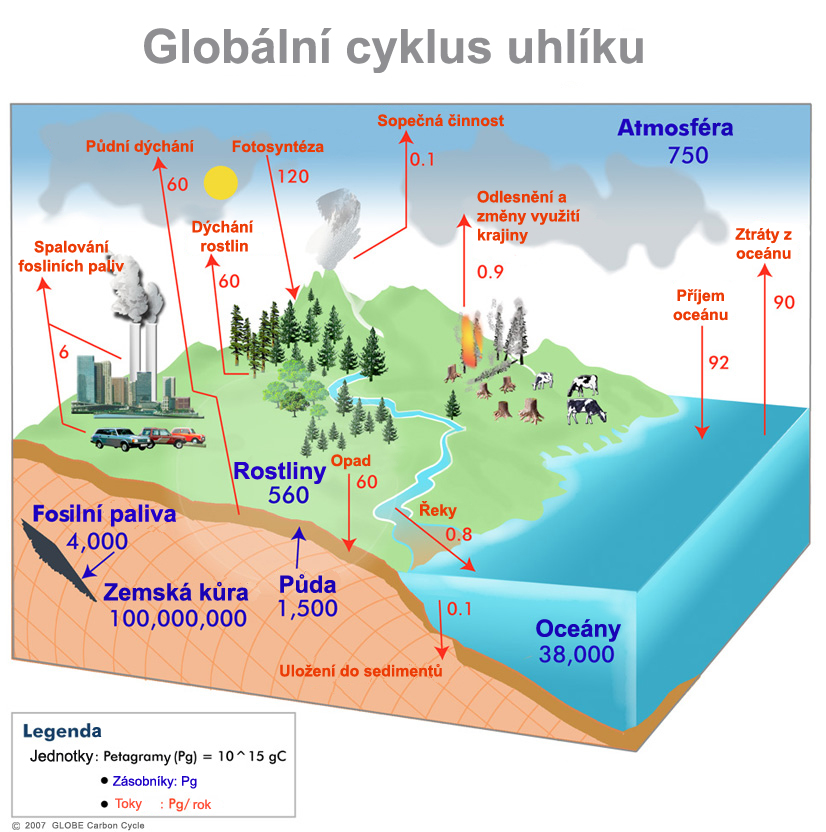 Obr. 8 Cyklus uhlíku
Uměle vyrobené formy uhlíku
technické formy
saze vznikají při nedokonalém spalování uhlí,  používají jako plnidlo při výrobě pneumatik a plastů
aktivní uhlí má velký povrch, je pórovité a proto je schopno zachycovat barviva, jedovaté plyny; užívá se do filtrů ochranných masek, tvoří podstatnou část živočišného uhlí
koks se vyrábí tepelným rozkladem uhlí za nepřístupu vzduchu, používá se při výrobě surového železa ve vysoké peci
Umělé formy uhlíku
Pokus: aktivní uhlí + červené víno
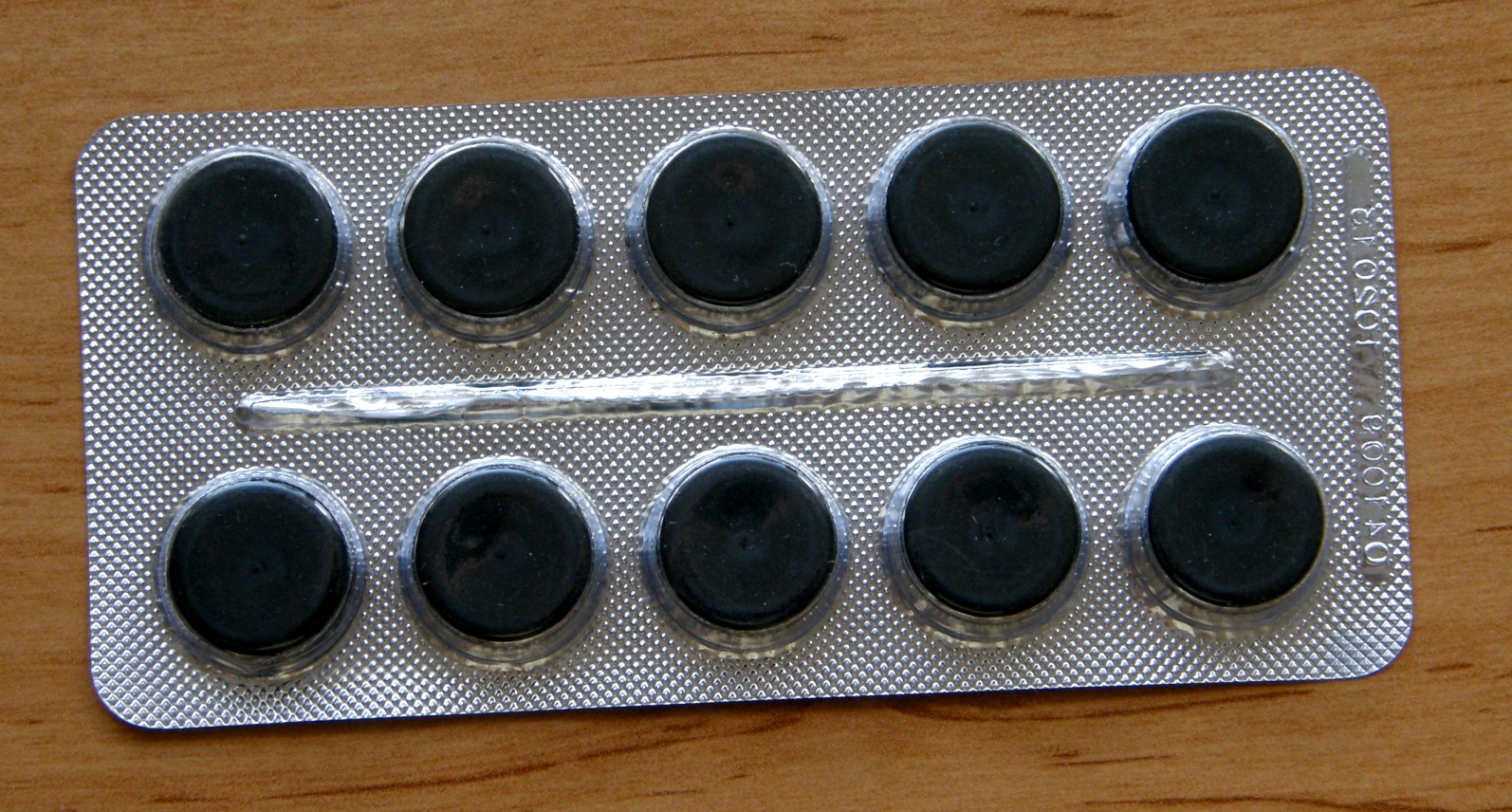 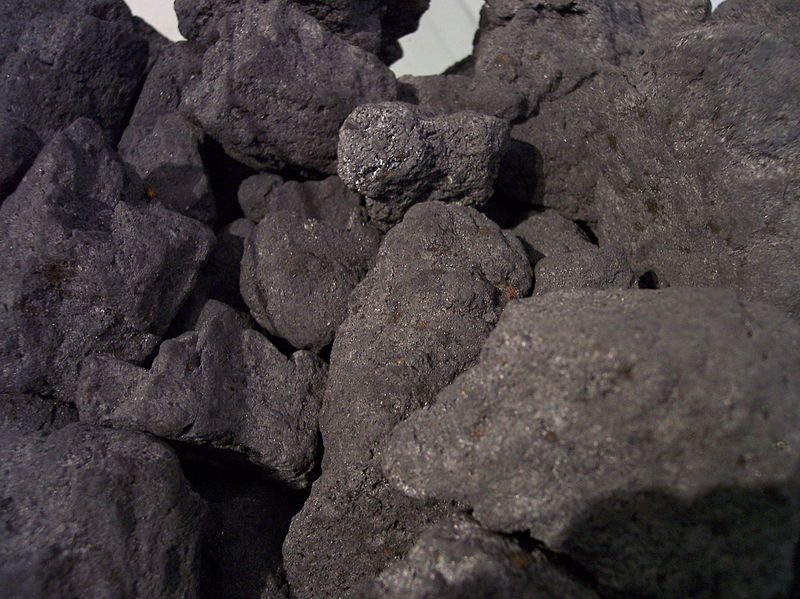 Obr. 9  Živočišné uhlí
Obr. 10 Koks
Anorganické sloučeniny uhlíku
Oxid uhelnatý CO 
bezbarvý prudce jedovatý plyn bez zápachu 
vzniká spalováním uhlíku za nedostatečného přístupu kyslíku: 2C + O2 → 2CO
jeho hlavním zdrojem jsou spalovací motory aut
silné redukční činidlo
složka paliv vyráběných z uhlí (generátorového, vodního nebo koksárenského plynu)
Oxid uhličitý CO2 
bezbarvý plyn bez zápachu, málo rozpustný ve vodě, nehořlavý, nejedovatý, těžší než vzduch
Anorganické sloučeniny uhlíku
Oxid uhličitý CO2 
uvolňuje se při dýchání a při kvašení ovocné šťávy, vzniká při dokonalém spalování paliv 
průmyslově se získává termickým rozkladem 
vápence CaCO3: CaCO3 → CaO + CO2 
dá se zkapalnit a ztužit (tzv. „suchý led”) 
používá se na výrobu močoviny, organických kyselin, uhličitanů, k výrobě sycených nápojů, cukru, sody, kapalný jako náplň do sněhových hasících přístrojů

Co se označuje jako „skleníkový efekt”?
Anorganické sloučeniny uhlíku
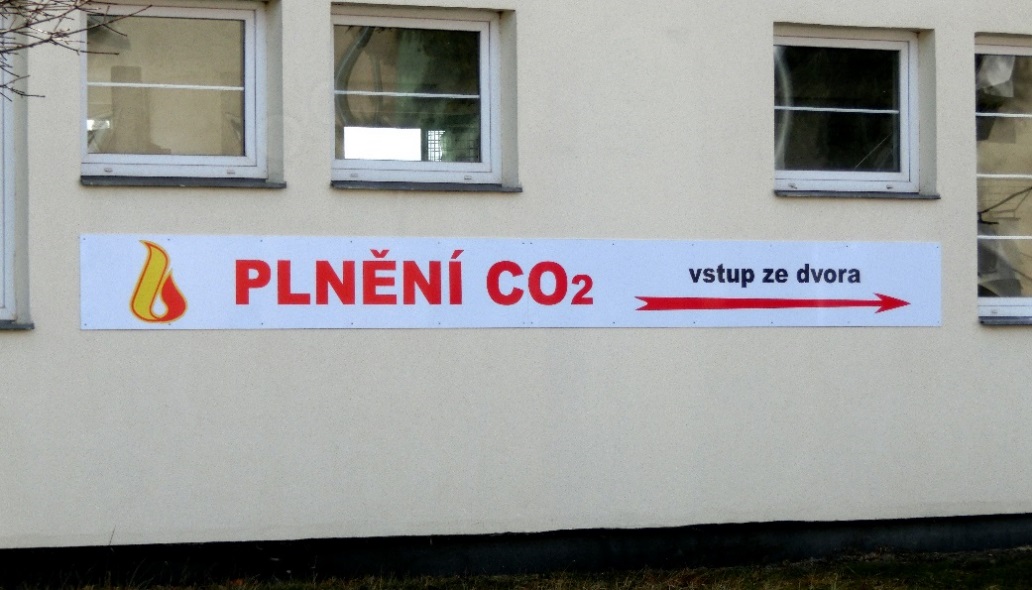 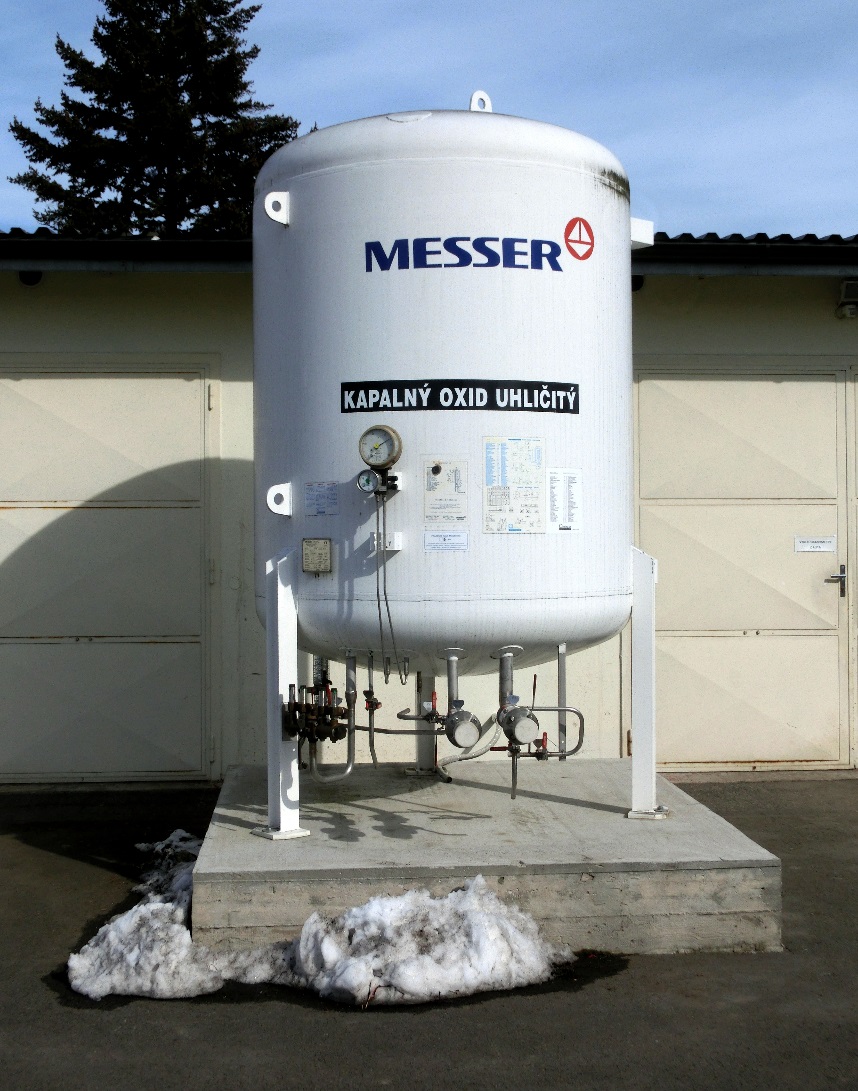 Obr. 11, 12 Oxid uhličitý
Anorganické sloučeniny uhlíku
Kyselina uhličitá H2CO3 
velmi slabá kyselina, nestálá, rychle se rozkládá na oxid uhličitý a vodu
součást perlivých nápojů

Kde se používají soli kyseliny uhličité – např. soda, jedlá soda, potaš?
Seznam obrázků:
Obr. 1, 2, 9, 11, 12  foto Ivana Töpferová
Obr. 3 Grafit. Zdroj: web.natur.cuni.cz. [online]. [vid. 30.5.2013]. Dostupné z: http://web.natur.cuni.cz/ugmnz/mineral/mineral/fotv/grafit_1.jpg
Obr. 4  Diamant. Zdroj: www.topdiamanty.cz. [online]. [vid. 30.5.2013]. Dostupné z:
http://www.topdiamanty.cz/wp-content/gallery/diamanty/diamanty-1.jpg
Obr. 5 Krystalová soustava grafitu a diamantu. Zdroj: fyzweb.cz. [online]. [vid. 30.5.2013]. Dostupné z:
http://fyzweb.cz/clanky/img/00155/struktury.jpg
Seznam obrázků:
Obr. 5 Fulleren. Zdroj: cswikipedia.org 1.10.2005 [online].  [vid. 30.8.2013]. Dostupné z:
http://upload.wikimedia.org/wikipedia/commons/thumb/8/82/Fullerene-C60.png/250px-Fullerene-C60.png
Obr. 7 Nanotrubice. Zdroj: web.vscht.cz. [online]. [vid. 30.5.2013]. Dostupné z: 
http://web.vscht.cz/~nadhernl/chi/nanotubes-parois.gif
Obr. 8 Cyklus uhlíku. Zdroj: kfrserver.natur.cuni.cz. [online]. [vid. 30.5.2013]. Dostupné z: 
http://kfrserver.natur.cuni.cz/globe/image_files/materialy/CCdiagram-cesky.jpg
Obr. 10 Koks. Zdroj: cswikipedia.org 10.12.2006 [online]. [vid. 30.8.2013]. Dostupné z: 
http://upload.wikimedia.org/wikipedia/commons/thumb/d/da/Koks_Brennstoff.jpg/800px-Koks_Brennstoff.jpg
Použité zdroje:
ŠIBOR, J., PLUCKOVÁ, I., MACH, J. Chemie pro 8. ročník. Úvod do obecné a anorganické chemie. Brno: NOVÁ ŠKOLA, s.r.o., 2010. ISBN 978-80-7289-133-7.
BANÝR, J., BENEŠ, P. A KOLEKTIV. Chemie pro střední školy. Praha: SPN, a.s., 1995. ISBN 80-85937-11-5.
Čtrnáctová, H., KOLÁŘ, K., SVOBODOVÁ, M., ZEMÁNEK, F. Přehled chemie pro základní školy. Praha: SPN a.s. , 2006. ISBN 80-7235-260-1.
VLČEK J., Základy středoškolské chemie. Praha: Ing. Jiří Vlček vlastním nákladem s využitím distribuční sítě nakladatelství BEN-technická literatura, 2007. 
BÁRTA, M. Chemické prvky kolem nás. Brno: Edika, 2012.
	ISBN 978-80-266-0097-8.